CNC milling machine
NC code & simulator
1
Outline
Basic NC programming
Basic G codes
Basic M codes 
NC codes for CNC milling machine
Exercises & simulation
2
4. Basic NC programming
WORDBLOCKPROGRAM
N10       G 01                Z-2.             F1.5

                   Code             Value           
           Address        Address
3
Basic G-codes
G00Positioning in Rapid
G01Linear Interpolation
G02Circular Interpolation (CW)
G03Circular Interpolation (CCW)

G54Workpiece Coordinate System
G55Workpiece Coordinate System 2
G56Workpiece Coordinate System 3
4
Basic M codes
M30 – Finish Programn
M03 – spindle cw
M04 - spindle ccw
M05 – STOP spindle
M06 – Change Tool

M08 – open coolant 
M09  - Close coolant
5
G01 and G90/G91
6
7
Exercise G01/G90/G91
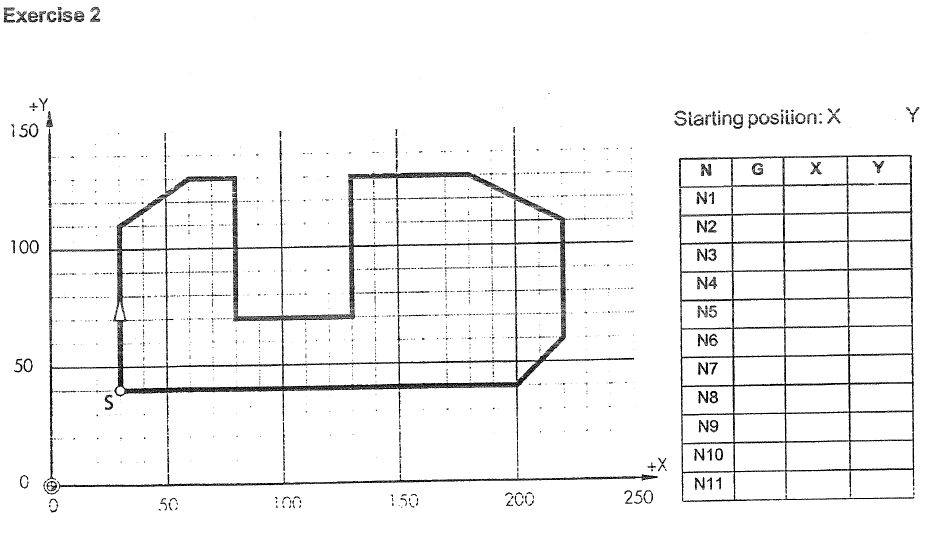 8
G02/G03
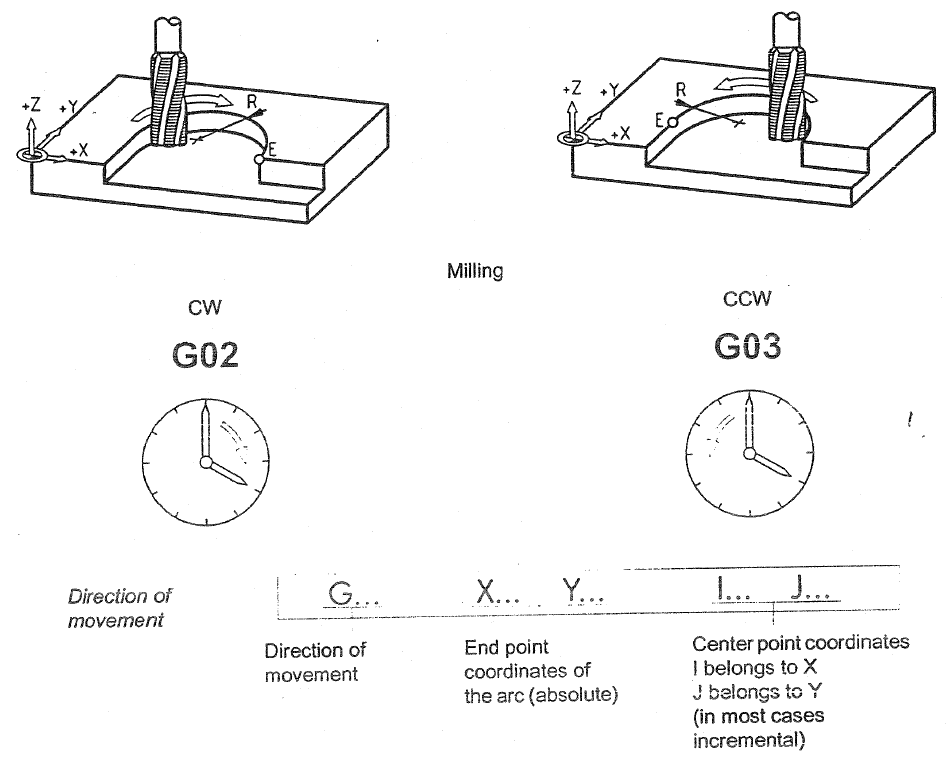 9
Determine the length for I and J
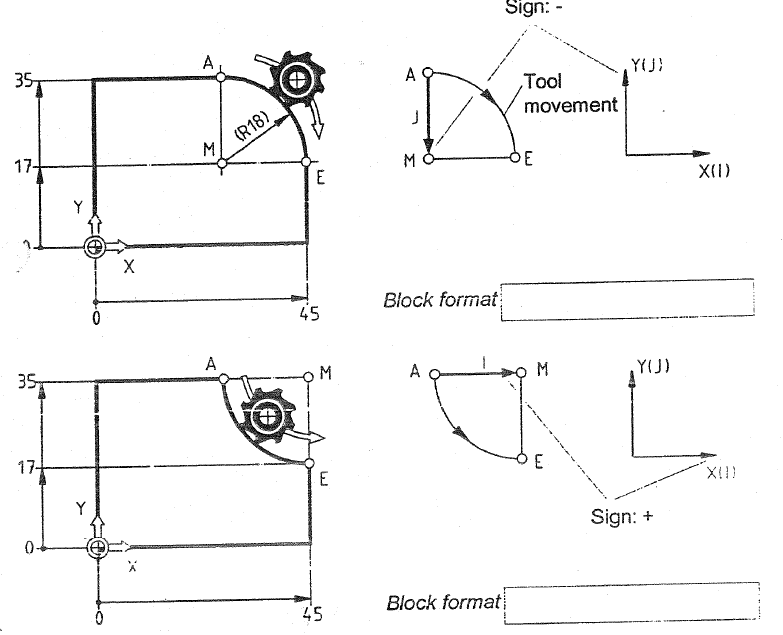 10
11
Exercise G02/G03
12
13
Cutter radius path compensation G41/G42
14
Technological fundamental of Milling
Cutting rate/cutting speed


Feed per tooth/ Feed rate
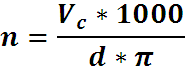 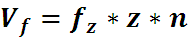 15
Programming Example
ให้หาพิกัดในแบบงาน คำนวณความเร็วรอบในการตัด และเขียนเอ็นซีโปรแกรมที่มีการชดเชยมีดด้านซ้าย
16
Program structure
17
NC codes for CNC milling machineController: Fanuc (หัวโปรแกรม)
% 
O _ _ _ _		
G17 G21 G40 G49 G80 G90
G91 G28 Z0
G91 G28 X0 Y0
M6 T01
M3 S2500
G90 G54 G0 X0 Y0
G90 G43 H01 G0 Z10. M8
กลับ Home position
18
NC codes for CNC milling machine
O_ _ _ _			
G17 G21 G40 G49 G80 G90
G91 G28 Z0
G91 G28 X0 Y0
M06 T01		   	
M03 S1000
G90 G54 G0 X0 Y0
G90 G43 D01 G0 Z20.
Z5.
G1 Z-1. F50
BAck Home position
19
NC codes
การจบโปรแกรม 
  Z2.
  G91 G28 Z0
  G91 G28 X0 Y0
   M30 
   %
20
Practice 1
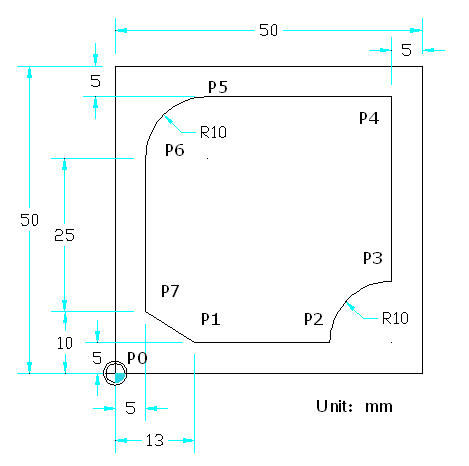 Material: Aluminum
Tool: Endmill 10 Dia.
Depth of cut = 2 mm
Spindle speed = 500 rpm
Feed rate = 100 mm/min

จงเขียน โปรแกรมการกัดงานที่มีระบบควบคุม Fanuc
21